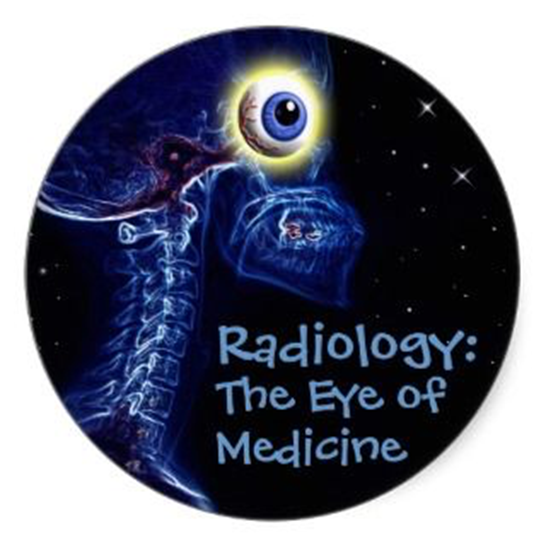 UROGENITAL TRACT IMAGINGInteractive session
Dr. Husain Alturkistani
Assistant Professor & Consultant
CASE (1)
Young Adult presented with right loin pain and microscopic hematuria. Ultrasound Exam was performed.
Which of the following is the likely finding?
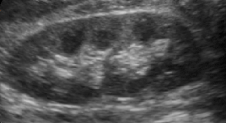 a- Hydronephrosis
b- Normal
c- Renal mass
d- Upper pole renal stone
CASE (1)
Young Adult presented with right loin pain and microscopic hematuria. Ultrasound Exam was performed.
Which of the following is the likely finding?
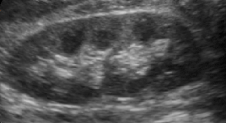 a- Hydronephrosis
b- Normal
c- Renal mass
d- Upper pole renal stone
Case (2)
Young Adult presented with right loin pain. Ultrasound Exam was performed.
Which of the following is the likely finding?
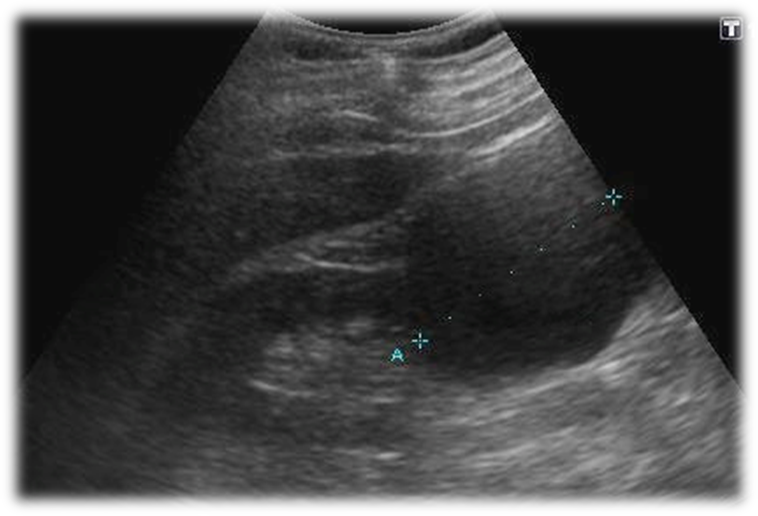 a- Normal
b- Hydronephrosis
c- Renal cyst
d- Lower pole renal stone
Case (2)
Young Adult presented with right loin pain. Ultrasound Exam was performed.
Which of the following is the likely finding?
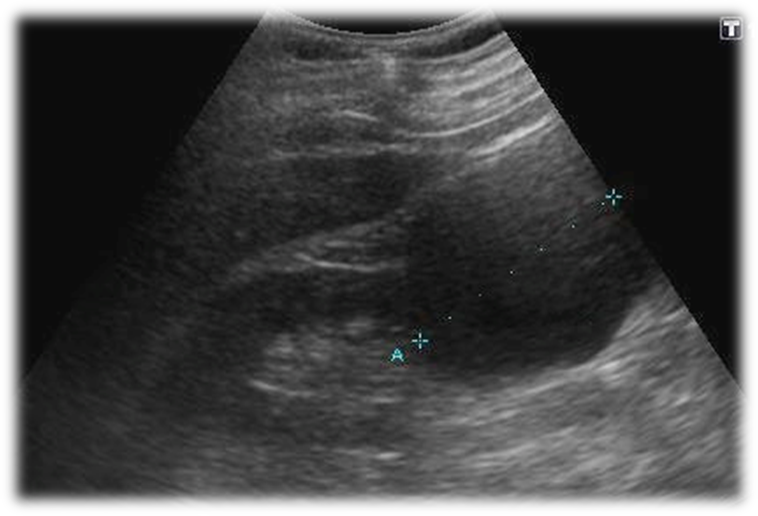 a- Normal
b- Hydronephrosis
c- Renal cyst
d- Lower pole renal stone
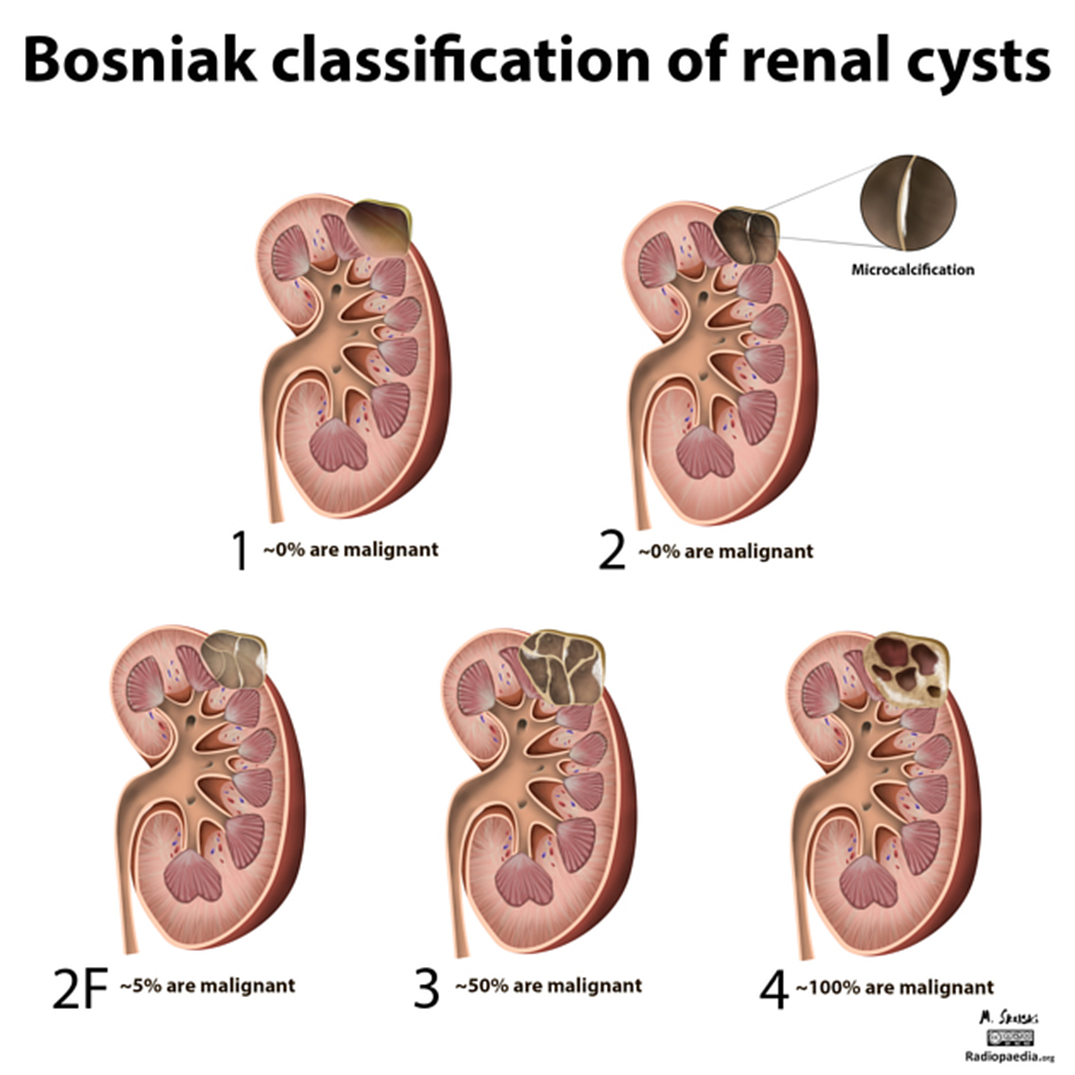 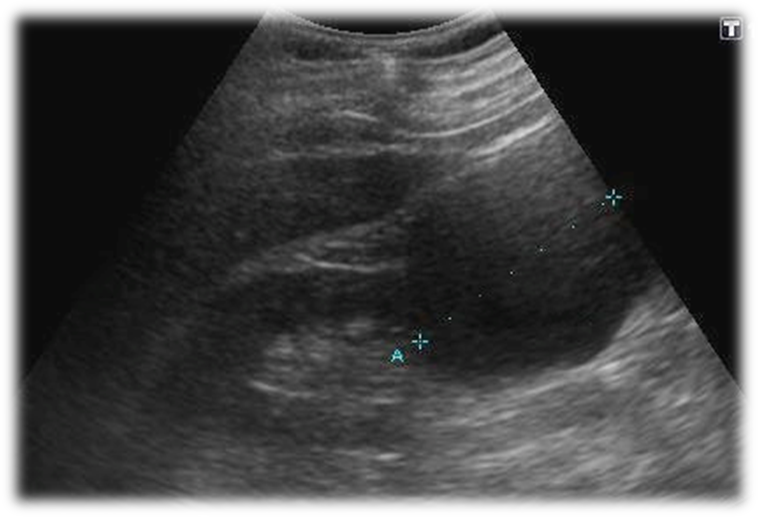 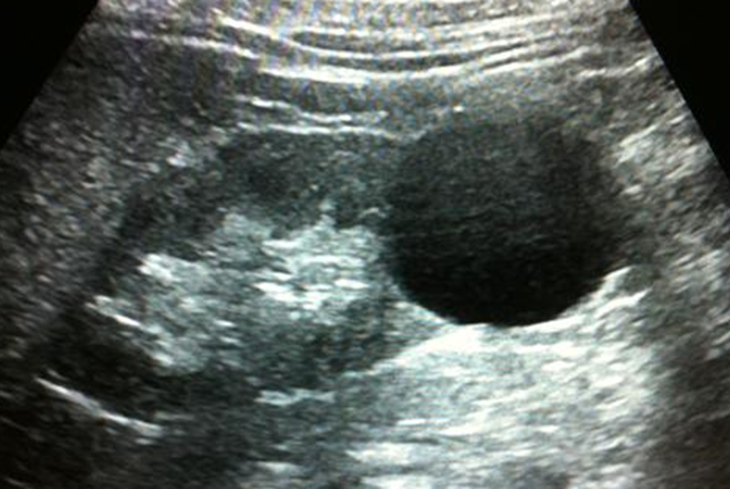 Case (3)
29 y/o female presented to the ER c/o sudden acute left flank pain radiated to the groin associated with hematuria
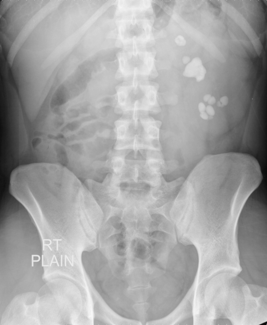 What is the name of the exam presented?
a- IVU
b- KUB
c- Double contrast exam
d- Single contrast exam
Case (3)
29 y/o female presented to the ER c/o sudden acute left flank pain radiated to the groin associated with hematuria
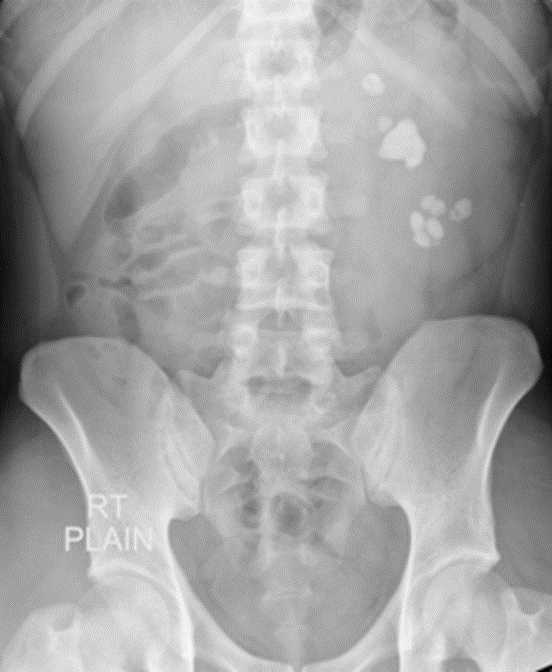 What is the name of the exam presented?
a- IVU
b- KUB
c- Double contrast exam
d- Single contrast exam
Case (3)
29 y/o female presented to the ER c/o sudden acute left flank pain radiated to the groin associated with hematuria
What is the major finding?
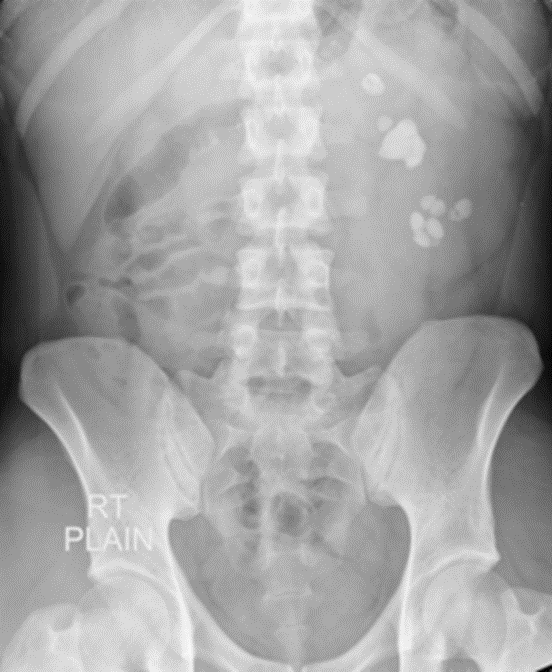 a- Renal mass
b- Renal cyst
c- Renal stone
d- Renal hemorrhage
Case (3)
29 y/o female presented to the ER c/o sudden acute left flank pain radiated to the groin associated with hematuria
What is the major finding?
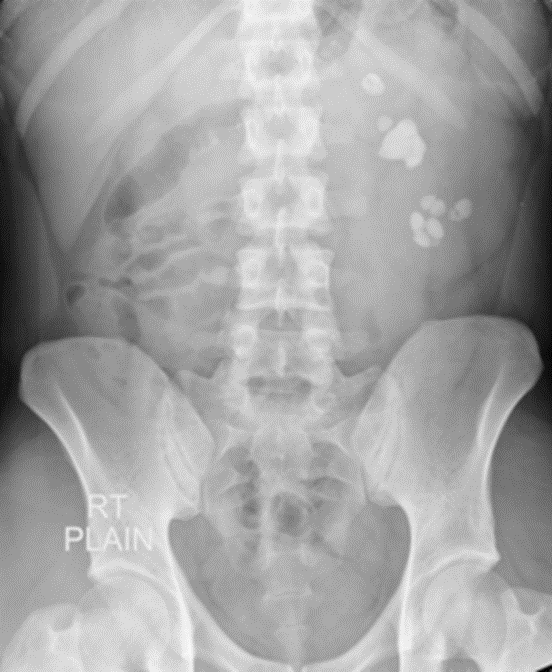 a- Renal mass
b- Renal cyst
c- Renal stone
d- Renal hemorrhage
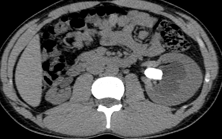 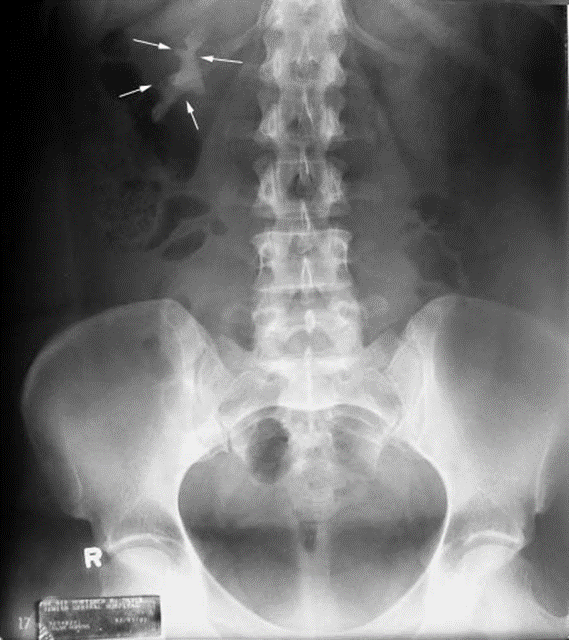 Case (4)
36 y/o male presented to the ER c/o acute sudden left flank pain radiated to the groin associated with hematuria post RTA. US was performed.
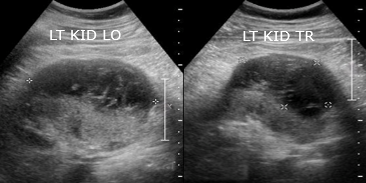 What is the major finding?
a- Renal mass 
b- Renal cyst
c- Renal abscess
d- Renal hemorrhage
Case (4)
36 y/o male presented to the ER c/o acute sudden left flank pain radiated to the groin associated with hematuria post RTA. US was performed.
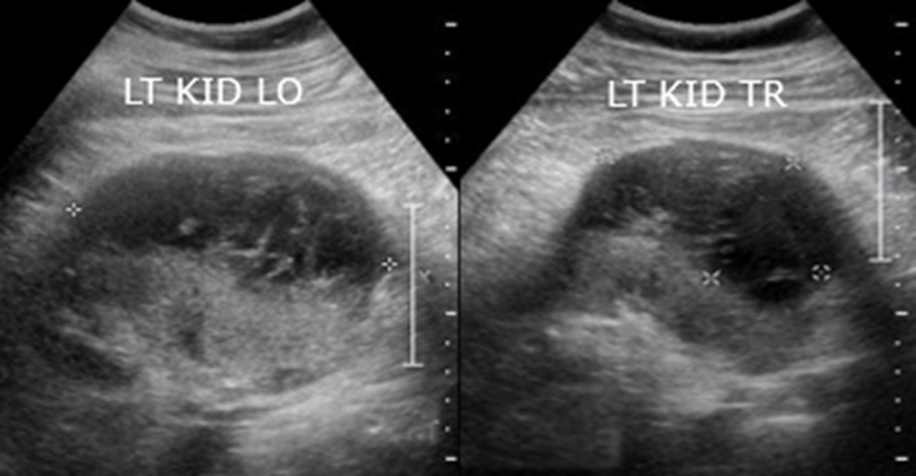 What is the major finding?
a- Renal mass 
b- Renal cyst
c- Renal abscess
d- Renal hemorrhage
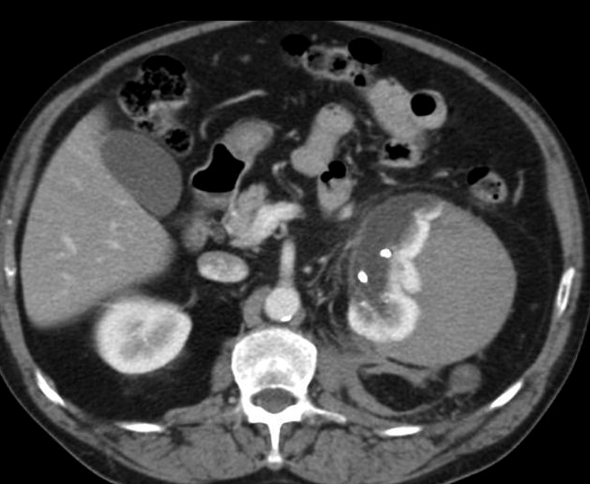 SUBCAPSULAR RENAL HAEMATOMA
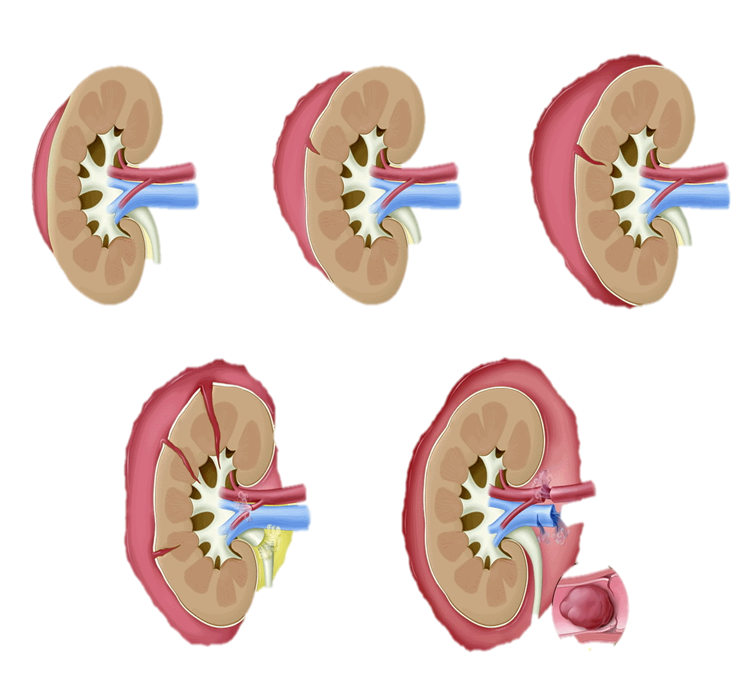 Grade 1               Grade 2                 Grade 3
Grade 4                    Grade 5
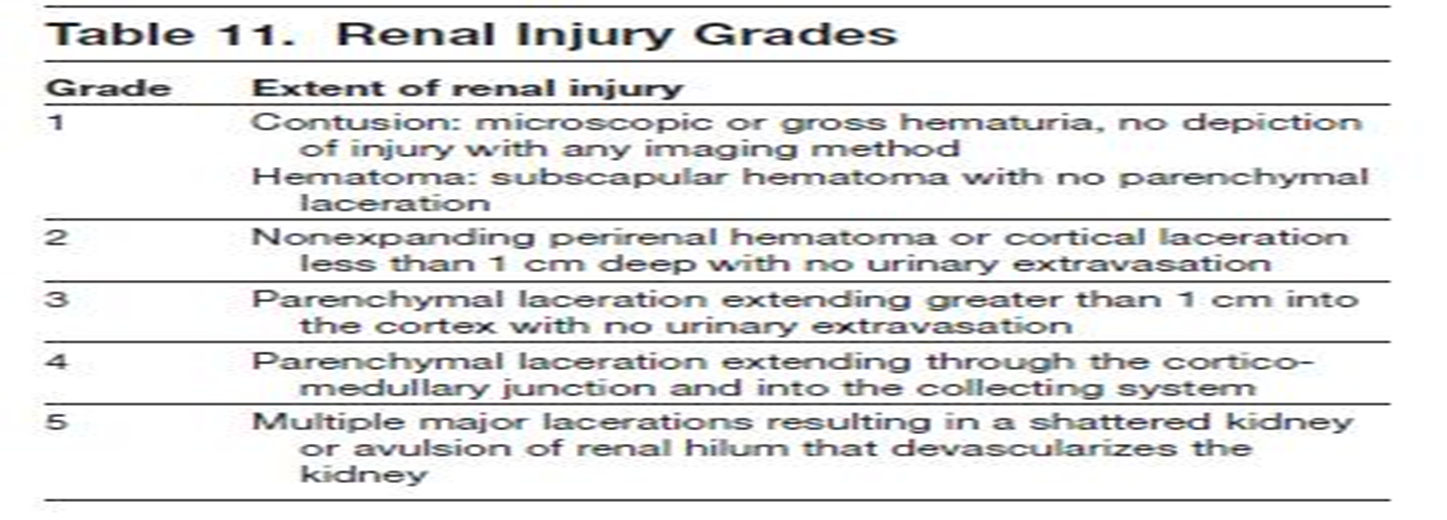 Case (5)
One month old boy with recurrent UTI.
What type of imaging is this?
  
a- Intravenous urography (IVU)
b- CT with IV contrast
c- Voiding cystourethrogram
d- scintigraphy
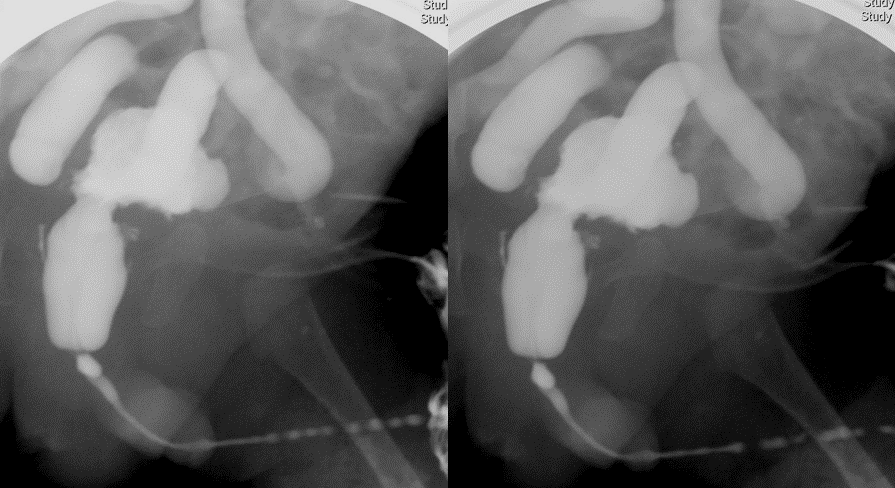 Case (5)
One month old boy with recurrent UTI.
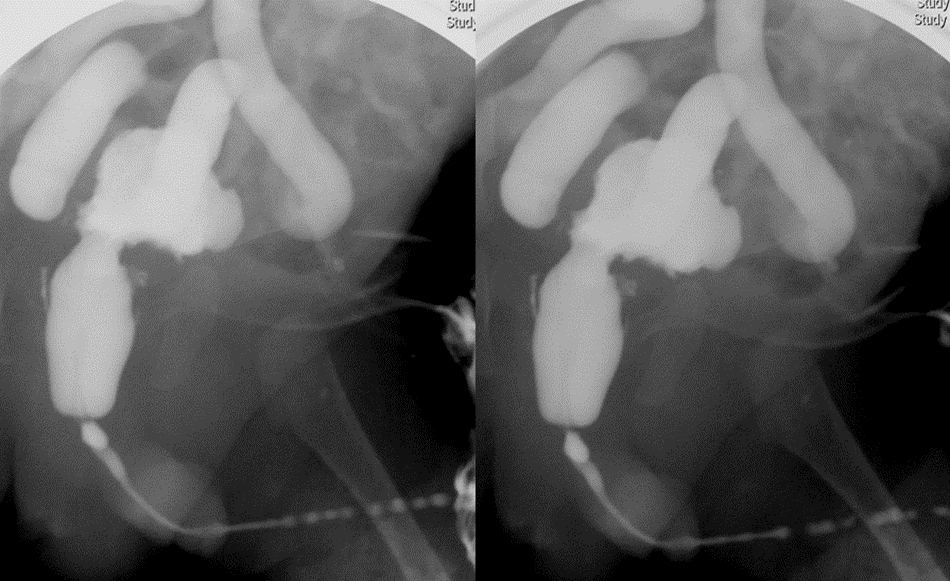 What type of imaging is this?
  
a- Intravenous urography (IVU)
b- CT with IV contrast
c- Voiding cystourethrogram
d- scintigraphy
Case (5)
One month old boy with recurrent UTI.
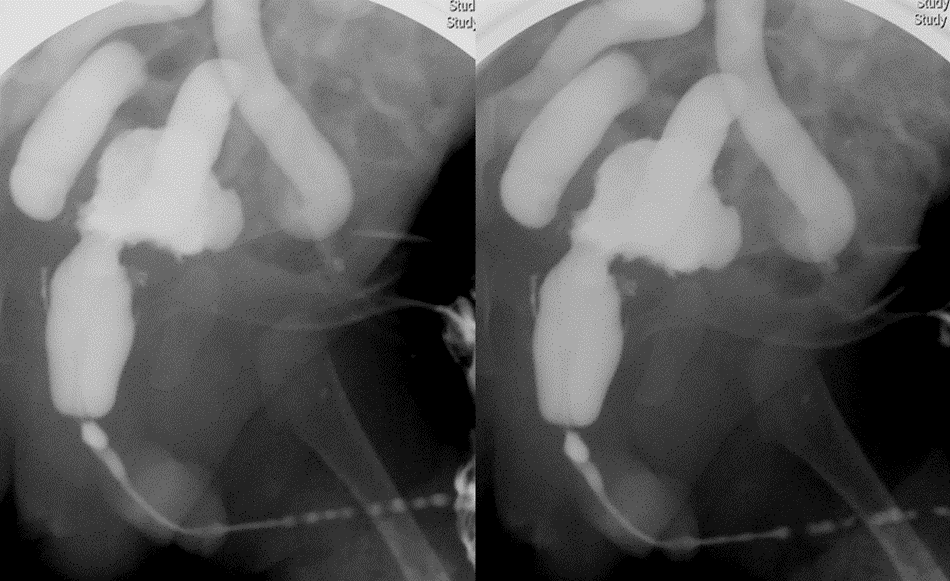 What is the abnormality seen?
a- Normal VCUG
b- Vesico-colonic fistula
c- Beaded urethral strictures
d- Vesicoureteric reflux
Case (5)
One month old boy with recurrent UTI.
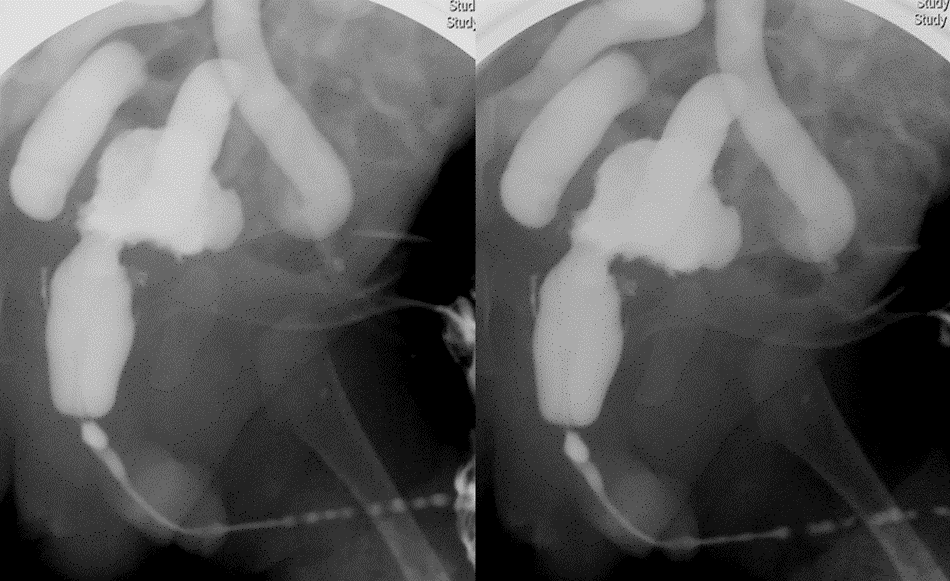 What is the abnormality seen?
a- Normal VCUG
b- Vesico-colonic fistula
c- Beaded urethral strictures
d- Vesicoureteric reflux
Case (6)
31 y/o female patient came to ER with high grade fever, right flank pain and vomiting. In addition, she has urinary frequency since 3 days.
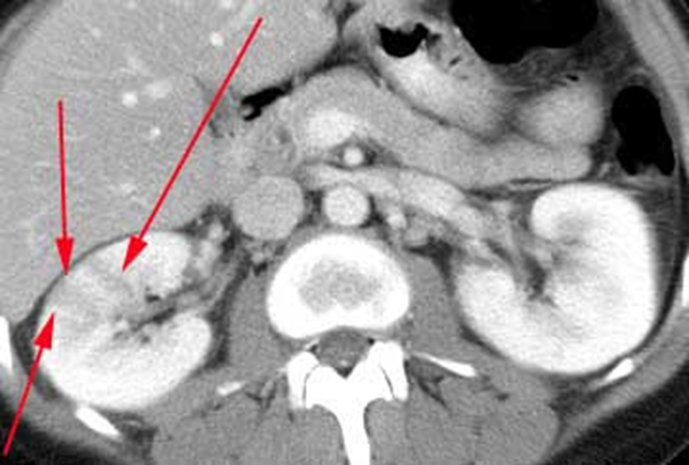 What is this imaging modality?

a- MRI with contrast
b- MRI without contrast
c- CT with contrast
d- CT without contrast
Case (6)
31 y/o female patient came to ER with high grade fever, right flank pain and vomiting. In addition, she has urinary frequency since 3 days.
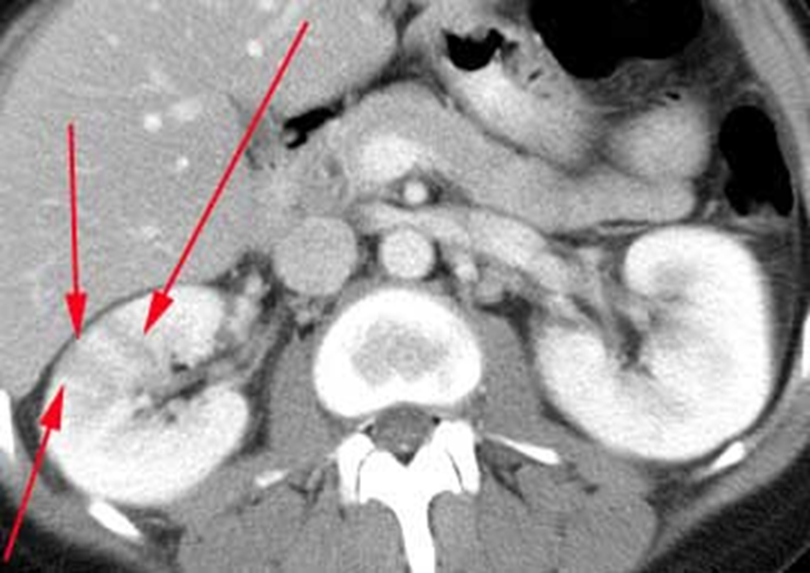 What is this imaging modality?

a- MRI with contrast
b- MRI without contrast
c- CT with contrast
d- CT without contrast
Case (6)
31 y/o female patient came to ER with high grade fever, right flank pain and vomiting. In addition, she has urinary frequency since 3 days.
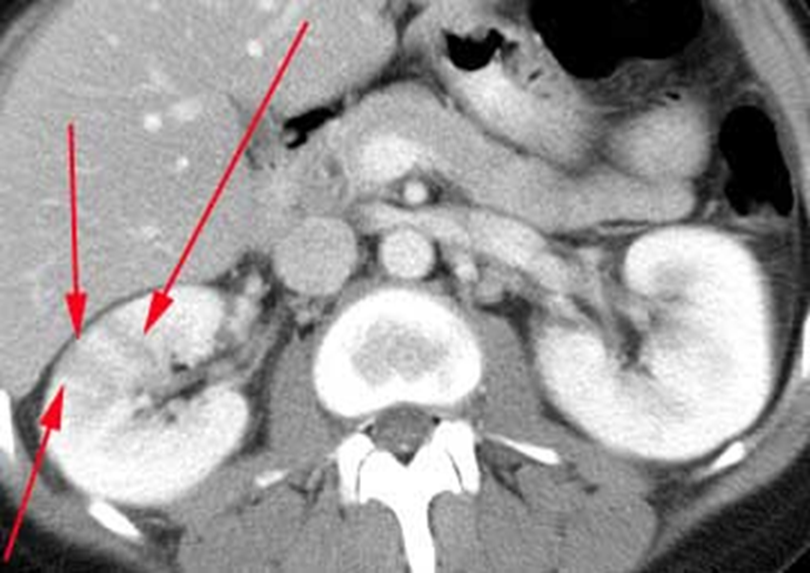 How do you describe this abnormality?

A- cortical mass
B- pelvicalicial dilatation
C- hypo perfused lesion
D- perirenal hematoma
Case (6)
31 y/o female patient came to ER with high grade fever, right flank pain and vomiting. In addition, she has urinary frequency since 3 days.
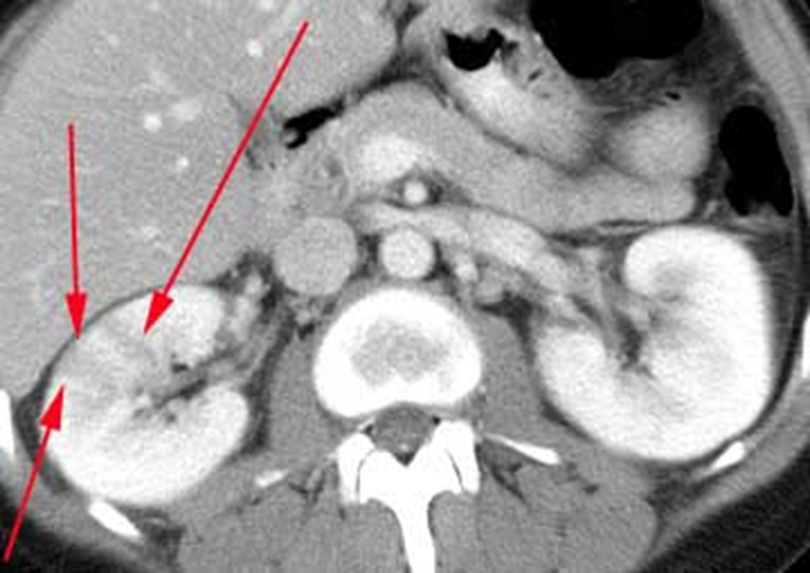 How do you describe this abnormality?

A- cortical mass
B- pelvicalicial dilatation
C- hypo perfused lesion
D- perirenal hematoma
Case (6)
31 y/o female patient came to ER with high grade fever, right flank pain and vomiting. In addition, she has urinary frequency since 3 days.
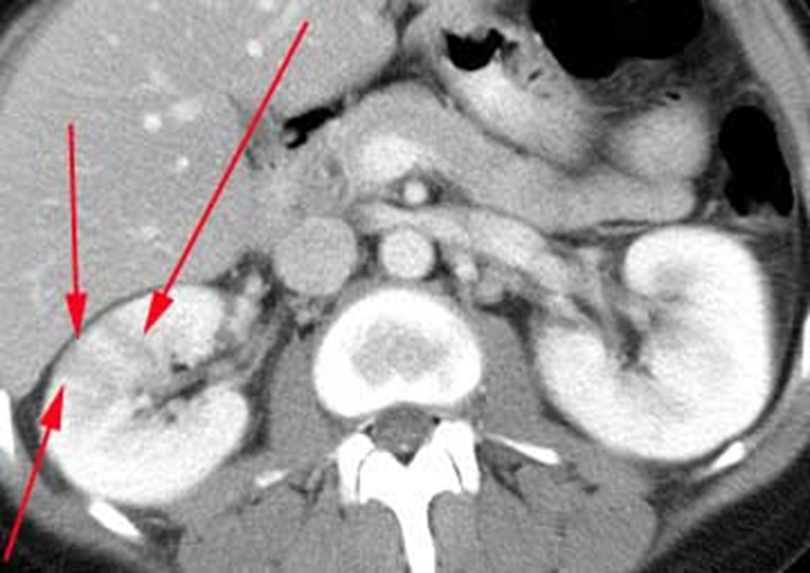 What is the most likely diagnosis?

A- renal carcinoma
B- pyelonephritis
C- type I cyst
D- traumatic lesion
Case (6)
31 y/o female patient came to ER with high grade fever, right flank pain and vomiting. In addition, she has urinary frequency since 3 days.
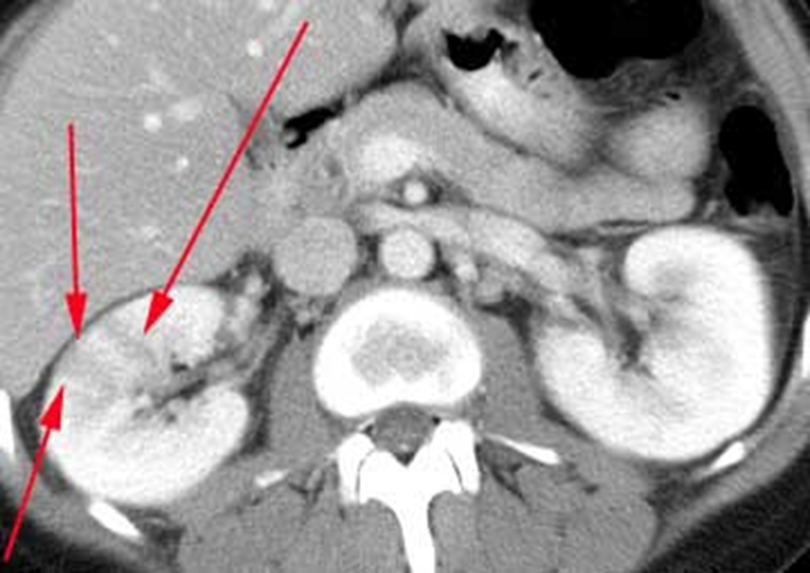 What is the most likely diagnosis?

A- renal carcinoma
B- pyelonephritis
C- type I cyst
D- traumatic lesion
Case (7)
76 y/o male patient presented with painless hematuria and weight loss.
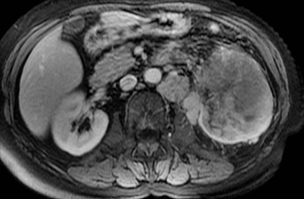 How do you describe this lesion?
Case (7)
76 y/o smoker male patient presented with painless hematuria and weight loss.
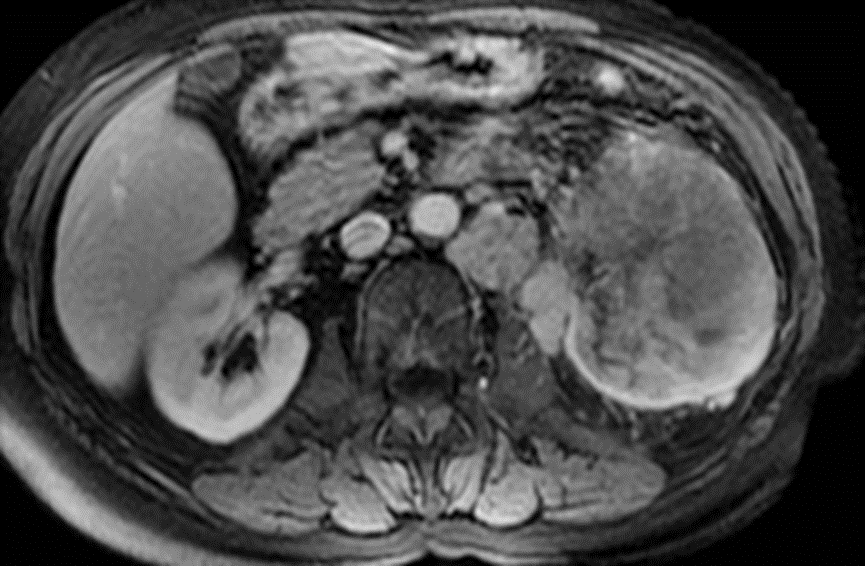 What is the most likely diagnosis?

A- pyelonephritis
B- renal adenocarcinoma
C- transitional cell carcinoma
D- angiomyolipoma
Case (7)
76 y/o male patient presented with painless hematuria and weight loss.
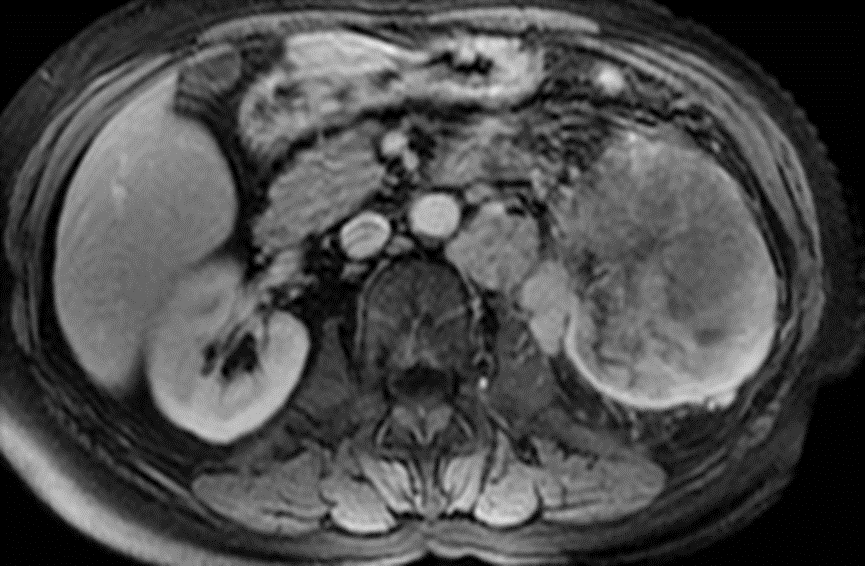 What is the most likely diagnosis?

A- pyelonephritis
B- renal adenocarcinoma
C- transitional cell carcinoma
D- angiomyolipoma
Case (8)
81 y/o female diabetic patient came to clinic with general fatigue, itching, loss of appetite and easy bruising. Initial lab works show a creatinine level of 180 Umol/L.
What does US show?

A- normal kidney
B- hypoechogenic kidney
C- atrophic undifferentiated kidney
D- atrophic kidney with normal 
cortico-medullary differentiation
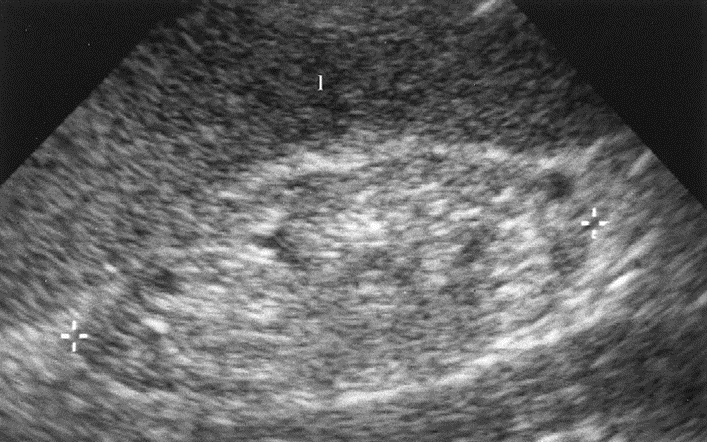 7 cm
Case (8)
81 y/o female diabetic patient came to clinic with general fatigue, itching, loss of appetite and easy bruising. Initial lab works show a creatinine level of 180 Umol/L.
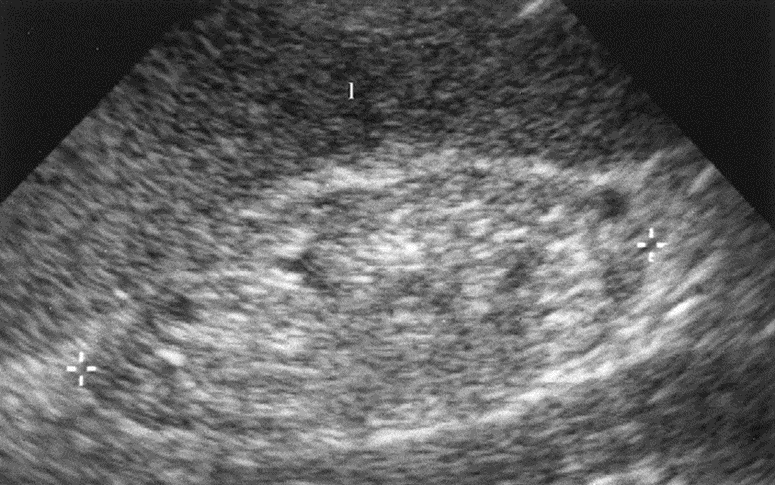 What does US show?

A- normal kidney
B- hypoechogenic kidney
C- atrophic undifferentiated kidney
D- atrophic kidney with normal 
cortico-medullary differentiation
7 cm
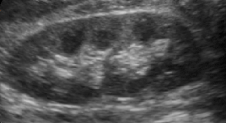 Case (9)
67 y/o male patient came to ER with worsening hematuria.
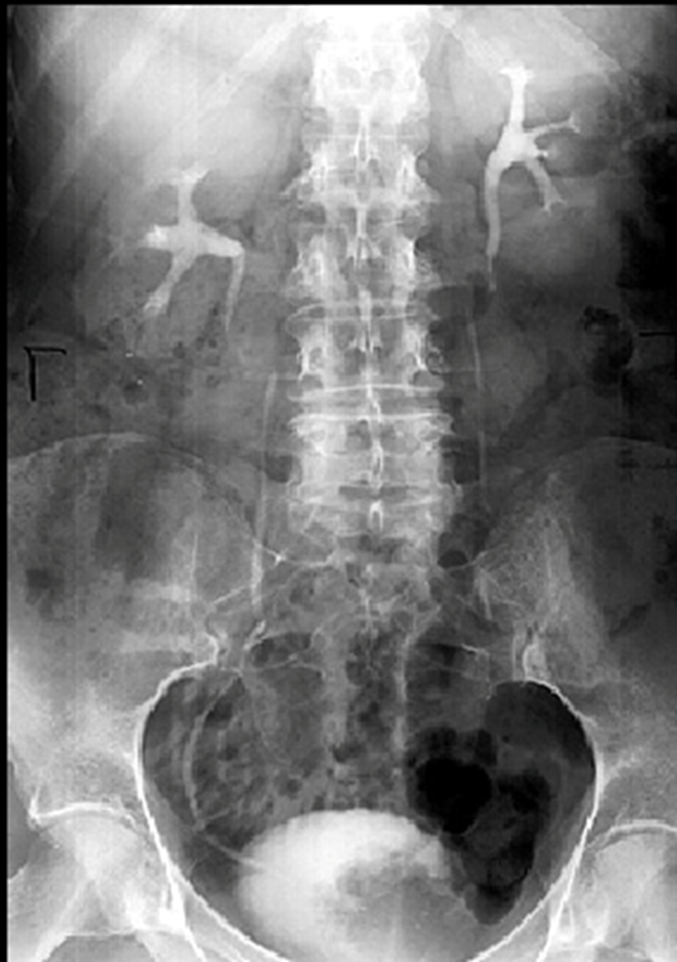 What is this exam?

A- KUB
B- IVP
C- CT: coronal section
D- scintigraphy
Case (9)
67 y/o male patient came to ER with worsening hematuria
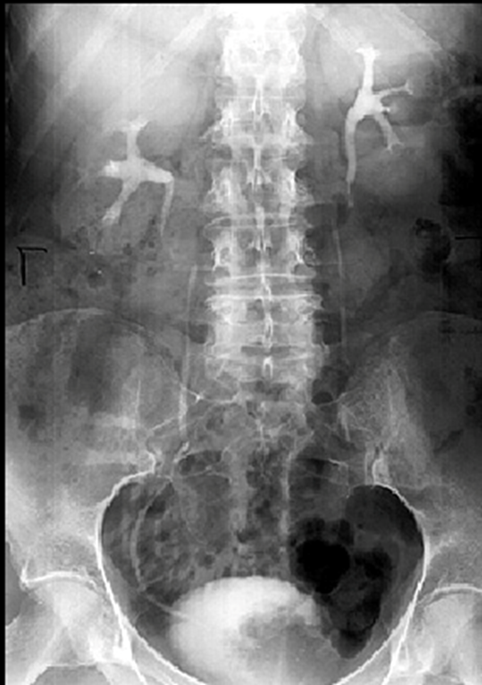 What is this exam?

A- KUB
B- IVP
C- CT: coronal section
D- scintigraphy
Case (9)
67 y/o male patient came to ER with worsening hematuria
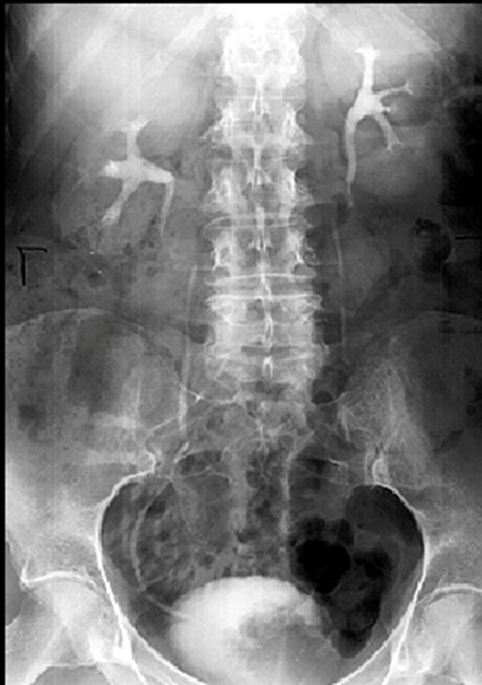 What is the major finding?

A- normal
B- left pelvicalicial dilatation
C- right ureteral dilatation
D- filling defect in urinary bladder
Case (9)
67 y/o male patient came to ER with worsening hematuria
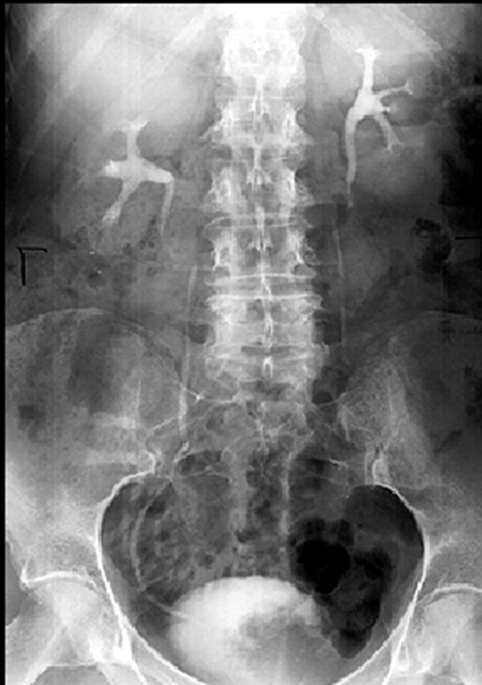 What is the major finding?

A- normal
B- left pelvicalicial dilatation
C- right ureteral dilatation
D- filling defect in urinary bladder
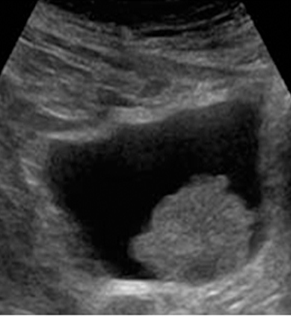 Case (10)
73 y/o female came with painless hematuria & general fatigue
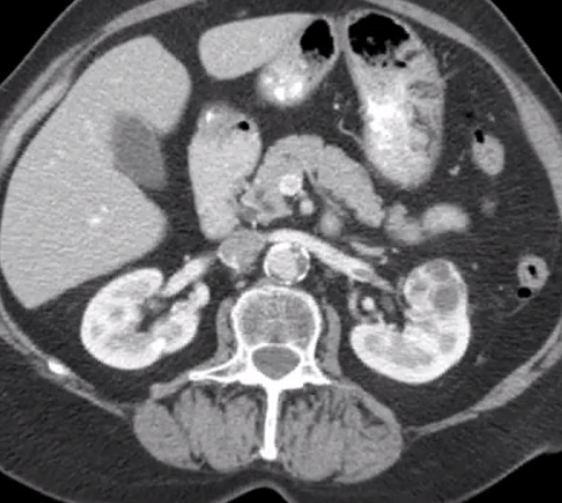 What is the major finding?

A- Bosniak type II renal cyst
B- malignant tumor
C- focus of pyelonephritis
D- normal
Case (10)
73 y/o female came with painless hematuria & general fatigue
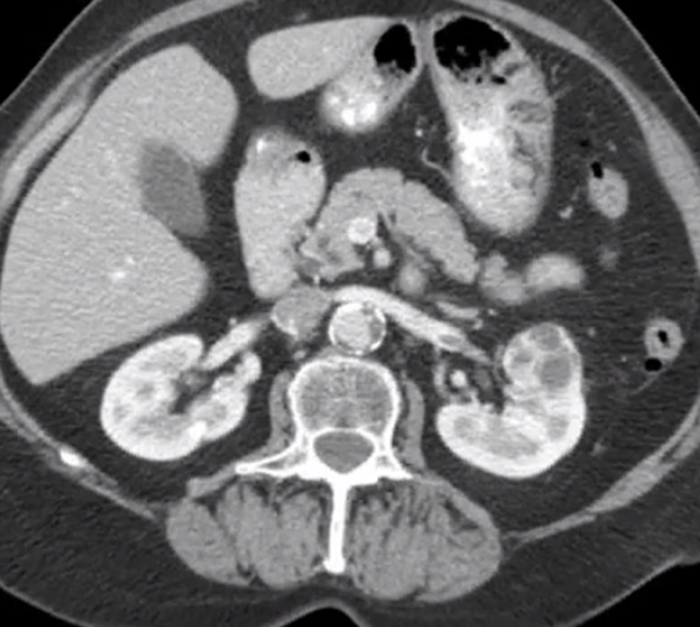 What is the major finding?

A- Bosniak type II renal cyst
B- malignant tumor
C- focus of pyelonephritis
D- normal
Case (10)
73 y/o female came with painless hematuria & general fatigue
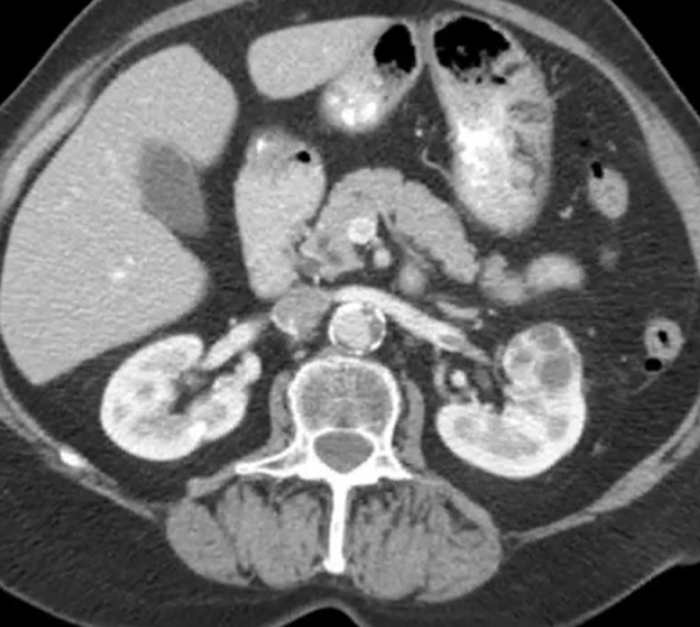 What other secondary finding do you observe?

A- perirenal hemorrhage 
B- mass effect on pancreas
C- renal vein filling defect
D- pelvicalicial dilatation
Case (10)
73 y/o female came with painless hematuria & general fatigue
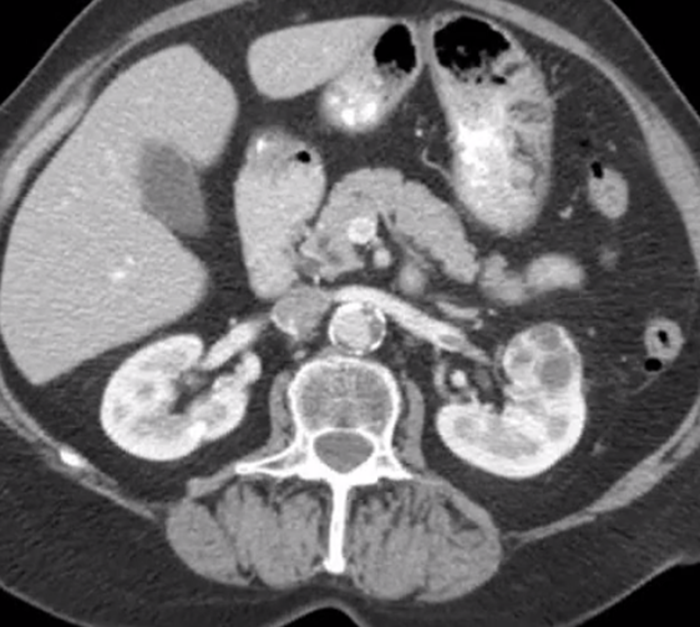 What other secondary finding do you observe?

A- perirenal hemorrhage 
B- mass effect on pancreas
C- renal vein filling defect
D- pelvicalicial dilatation
Case (11)
Middle aged diabetic male patient came to ER with a history of worsening fever and right abdominal pain since 2 weeks
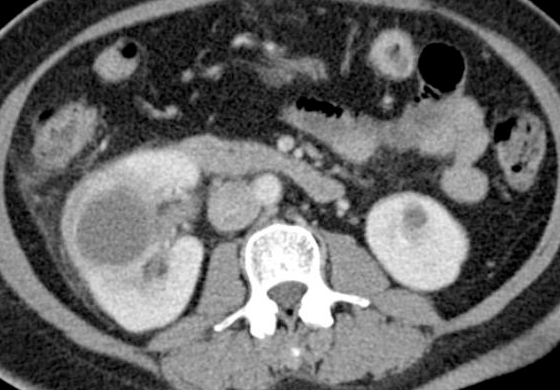 How do you describe the lesion in right kidney?
Case (11)
Middle aged diabetic male patient came to ER with a history of worsening fever and right abdominal pain since 2 weeks
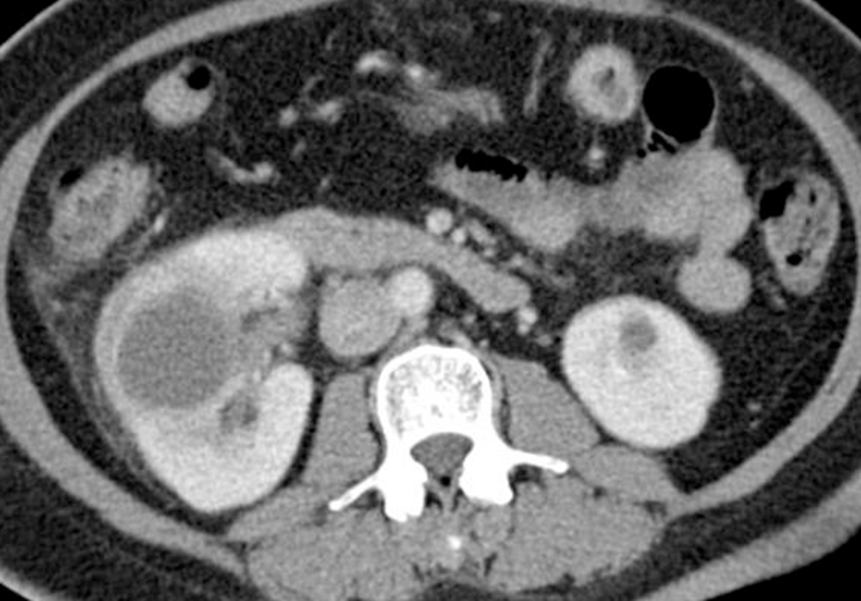 What is the most likely diagnosis in the right kidney?

A- pyelonephritis
B- renal abscess
C- simple cyst
D- pelvicalicial dilatation
Case (11)
Middle aged diabetic male patient came to ER with a history of worsening fever and right abdominal pain since 2 weeks
What is the most likely diagnosis in the right kidney?

A- pyelonephritis
B- renal abscess
C- simple cyst
D- pelvicalicial dilatation
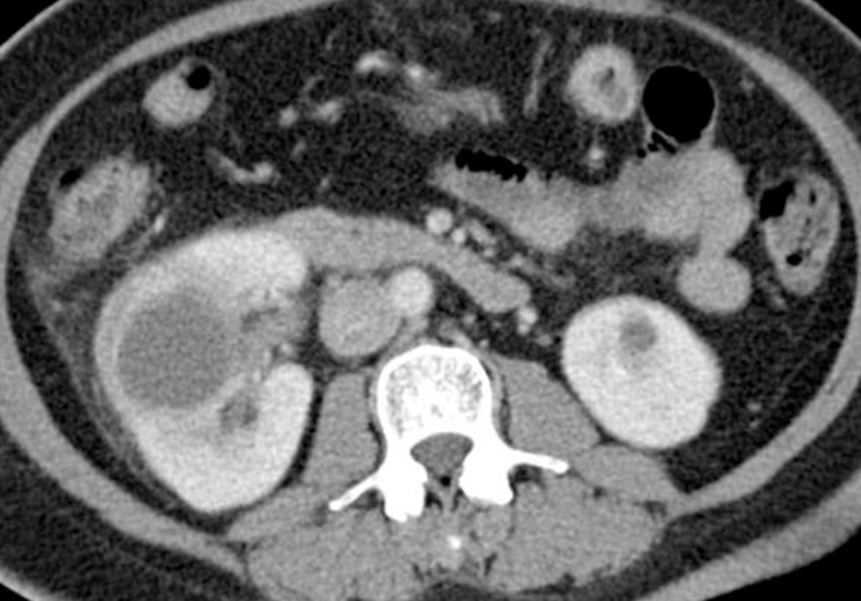 The first preliminary imaging modality in emergency department for a renal colic patient to generally assess renal stones is one of the following:

A- Intravenous urography (IVU)
B- Plain X-ray (KUB)
C- CT scan
D- ultrasound
The first preliminary imaging modality in emergency department for a renal colic patient to generally assess renal stones is one of the following:

A- Intravenous urography (IVU)
B- Plain X-ray (KUB)
C- CT scan
D- ultrasound
One of the following is a common site of urinary stone obstruction:

A- proximal ureter
B- mid ureter
C- junction of mid-distal ureter
D- vesico-ureteric junction
One of the following is a common site of urinary stone obstruction:

A- proximal ureter
B- mid ureter
C- junction of mid-distal ureter
D- vesico-ureteric junction
One of the following is a relative contraindication for CT with contrast :

A- intracranial aneurysm clip
B- renal failure
C- cardiac pacemaker
D- high grade fever
One of the following is a relative contraindication for CT with contrast :

A- intracranial aneurysm clip
B- renal failure
C- cardiac pacemaker
D- high grade fever
Which imaging modality is used to measure the renal split function? (one correct answer)

A- Ultrasound
B- Magnetic resonance imaging
C- Scintigraphy
D- Voidnig cystourethrogram
Which imaging modality is used to measure the renal split function? (one correct answer)

A- Ultrasound
B- Magnetic resonance imaging
C- Scintigraphy
D- Voidnig cystourethrogram
One of the following is true concerning Voiding Cystourethrography:

    A- common exam in geriatric patients
    B- Evaluates
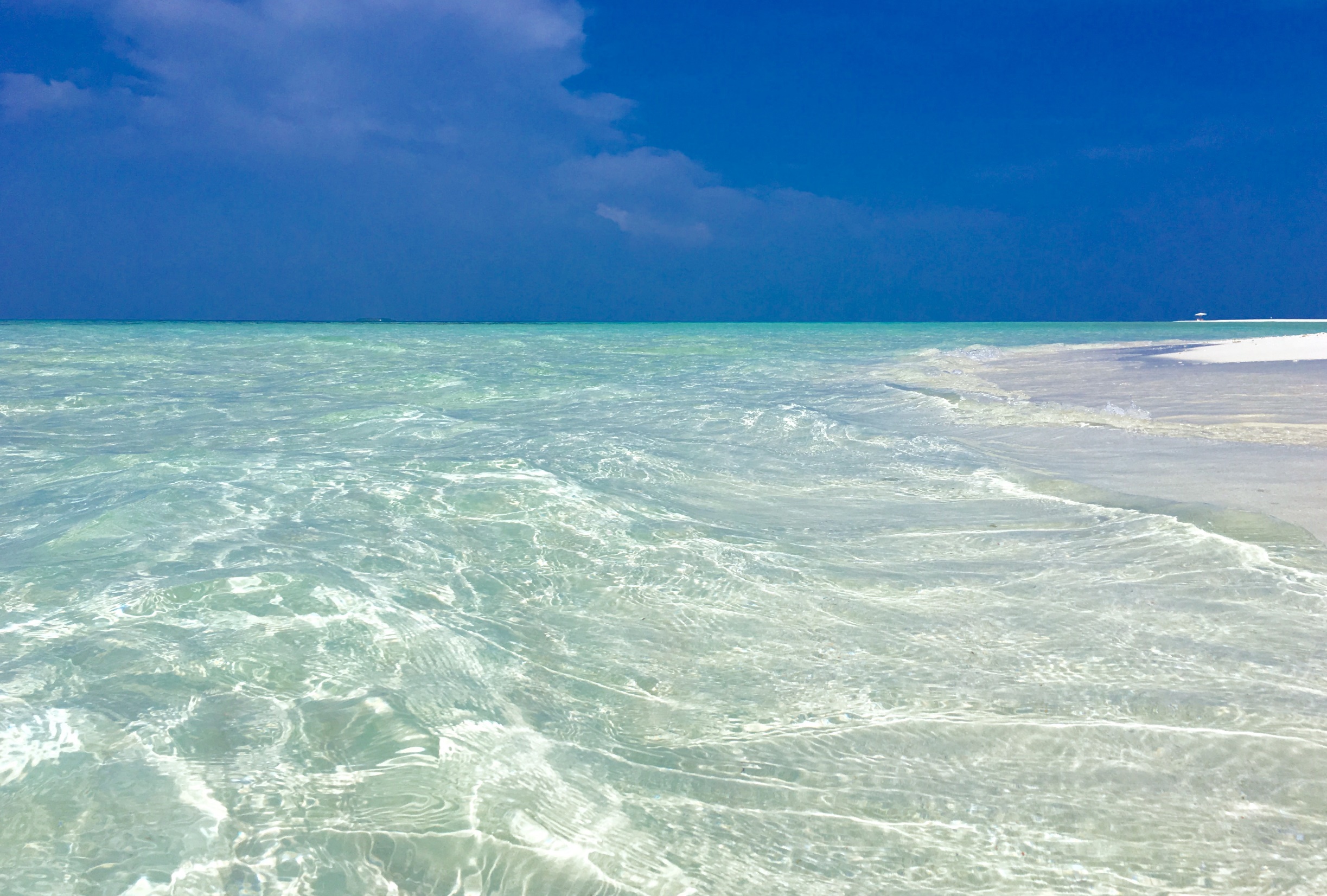 Thank you